Qari mill-Ktieb
ta’ Tobit
Tob 1, 3; 2, 1a-8
Jiena, Tobit, kont nimxi 
fit-triq tas-sewwa u 
l-ġustizzja l-jiem kollha
ta’ ħajti, u kont nagħmel ħafna karità ma’ ħuti u ma’
ġensi, li kienu ġew miegħi fl-art tal-Assiri, f’Ninwè.
Mela fi żmien Sarkedon 
is-sultan, erġajt lura lejn dari, u reġgħu ngħaqdu
miegħi marti Anna u ibni Tobija. Kienet il-festa tagħna ta’ Għid il-Ħamsin, il-festa tal-ġimgħat; dakinhar għamluli pranzu
kbir u jien inxtħett biex niekol. Il-mejda kienet lesta, u ħejjewli ħafna ikel,
u jien għedt lil ibni Tobija:
“Mur ibni, u ara ssibx lil xi ħadd fqir minn ħutna 
l-itturufnati f’Ninwè, wieħed li jiftakar fil-Mulej b’qalbu kollu, u ġibu
hawn biex jiekol magħna. Nistenniek, ibni, sa ma terġa’ tiġi.”
U Tobija mar ifittex lil xi ħadd fqir minn ħutna.
Meta raġa’ lura
Tobija qalli: 
“Missier!” 
“Hawn jien, ibni,” 
weġibtu; u hu wieġeb u
qalli: 
“Ara, hemm wieħed minn niesna, qatluh u xeħtuh 
fis-suq; għadhom kif fgawh.”
Qbiżt minn fejn kont, ħallejt il-pranzu bla ma
doqt xejn, u mort ġbartu mit-triq, u ħadtu fi dwejra sa ma tgħib ix-xemx biex
imbagħad nidfnu. Imbagħad erġajt lura lejn id-dar, inħsilt u kilt 
bid-diqa f’qalbi. Ftakart fil-kelma tal-profeta
Għamos li kien qal għal Betel:
“Il-festi tagħkom jinbidlu f’niket, u l-għana tagħkom kollu f’tinwiħ.”
U nfexxejt nibki. Malli niżlet ix-xemx, mort ħaffirt qabar u dfintu.
Il-ġirien daħku bija u qalu:
“Ma jibżax aktar! Darba kienu jfittxuh għall-mewt minħabba f’hekk u kellu jaħrab, u issa qiegħed jidfen mill-ġdid.”
Il-Kelma tal-Mulej.
R:/ Irroddu ħajr lil Alla
Salm Responsorjali
R:/ Hieni l-bniedem li jibża’ mill-Mulej
Hieni l-bniedem li jibża’ mill-Mulej,
li jitgħaxxaq ħafna 
bil-kmandamenti tiegħu!
Setgħan fuq l-art ikun nislu;
nisel it-tajbin ikun imbierek.
R:/ Hieni l-bniedem li jibża’ mill-Mulej
Ġid u għana jkunu f’daru;
għal dejjem tibqa’ 
l-ġustizzja tiegħu.
Dawl fid-dlam ifeġġ 
għat-tajbin;
twajjeb u ħanin il-bniedem sewwa.
R:/ Hieni l-bniedem li jibża’ mill-Mulej
Tajjeb il-bniedem li jħenn u jislef,
li jmexxi ħwejġu 
bir-reqqa.
Għax il-bniedem ġust qatt ma jitfixkel;
għal dejjem tibqa’ t-tifkira tiegħu.
R:/ Hieni l-bniedem li jibża’ mill-Mulej
Hallelujah, Hallelujah
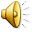 Ġesù Kristu, ix-xhud fidil, il-Kbir fost il-mejtin,
ħabbna u ħallna minn dnubietna
bis-saħħa ta’ demmu.
Hallelujah, Hallelujah
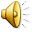 Qari mill-Evanġelju skont 
San Mark
Mk 12, 1-12
R:/ Glorja lilek Mulej
F’dak iż-żmien, Ġesù beda jkellem lill-qassisin, 
lill-kittieba u lix-xjuħ
tal-poplu bil-parabboli:
“Kien hemm raġel li ħawwel għalqa bid-dwieli; tella’ ħajt tas-sejjieħ madwarha, ħaffer magħsar fiha, bnielha
torri, u qabbilha lil xi bdiewa. U siefer f’art oħra.
Meta wasal iż-żmien, bagħat qaddej għand
dawk il-bdiewa biex jiġborlu mingħandhom 
is-sehem li kien imiss lilu mill-frott tal-għalqa. Iżda huma qabduh, sawtuh, u
bagħtuh lura idu f’idu.
Raġa’ bagħtilhom qaddej ieħor, u lil dan ukoll tawh fuq rasu u ġiebu
ruħhom ħażin ħafna
miegħu. Bagħtilhom ieħor, u lil dan qatluh.
Hekk ukoll bosta oħrajn; lil xi wħud minnhom sawtuhom, u lil xi
oħrajn qatluhom.
Kien baqagħlu wieħed ieħor, ibnu l-għażiż. 
Fl-aħħar bagħtilhom
lilu.
“Minn ibni jistħu!”
qal. Iżda dawk il-bdiewa bdew jgħidu bejniethom: “Ara l-werriet! Ejjew noqtluh, u l-wirt tiegħu
jaqa’ fuqna.” 
Qabduh u qatluh, u xeħtuh barra mill-għalqa.
X’jagħmel sid l-għalqa? Jiġi u jeqred il-bdiewa, u
l-għalqa jqabbilha
lil ħaddieħor. Anqas din 
l-Iskrittura ma qrajtu:
‘Il-ġebla li warrbu 
l-bennejja saret il-ġebla tax-xewka; bis-saħħa 
tal-Mulej seħħ dan; ħaġa tal-għaġeb f’għajnejna’?”
Huma riedu kieku jaqbduh taħt idejhom, għax fehmu li dik il-parabbola kien qalha għalihom;
imma beżgħu min-nies, u Għalhekk ħallewh u telqu.
Il-Kelma tal-Mulej
R:/ Tifħir lilek Kristu